Early Civilizations in the Nile River Valley
Global History and Geography I
Mr. Cox
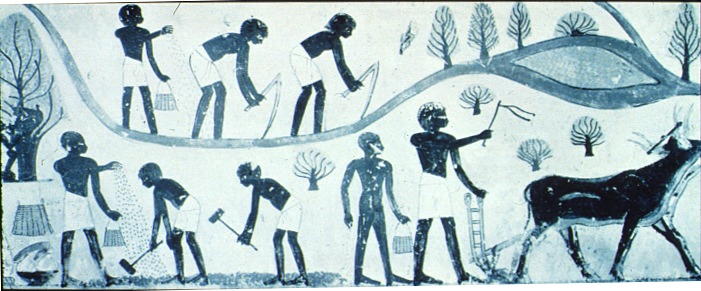 Bellringer
What is a flood? What are some causes and effects of a flood?
Essential Question
How did the civilizations along the Nile River develop?
I. Geography of the Nile
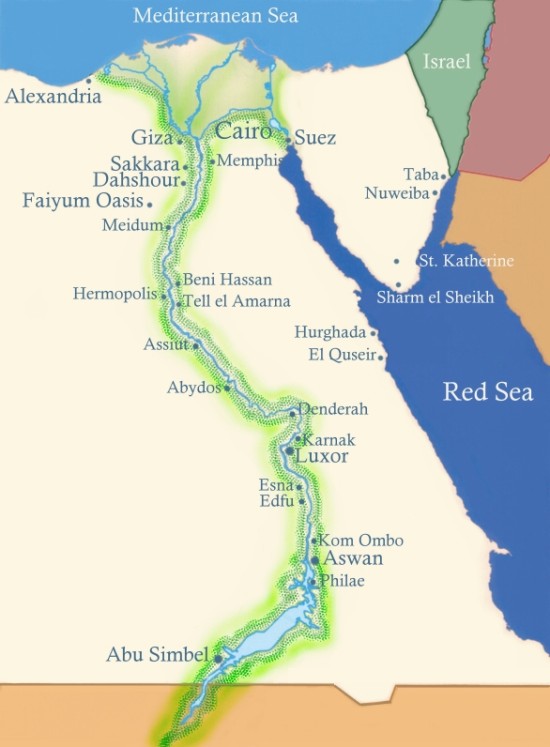 River in Northeast Africa
Flows from Lake Victoria north into the Mediterranean Sea. 
Floods annually, depositing silt, or nutrient rich soil. 
Upper Egypt – southern part of the river
Lower Egypt – Nile delta area. 
Delta: triangular area of marshland formed by river deposits.
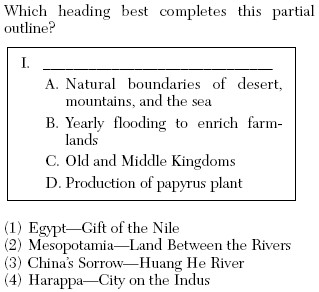 II. Egypt’s History
Old, Middle, and New Kingdoms
 Old Kingdom: 
 Dynastic Rule (Ruling family holds power over generations)
 Pharaohs ruled the empire using divine right, or a right from god. 
 The Pyramids were built during this period at Giza.
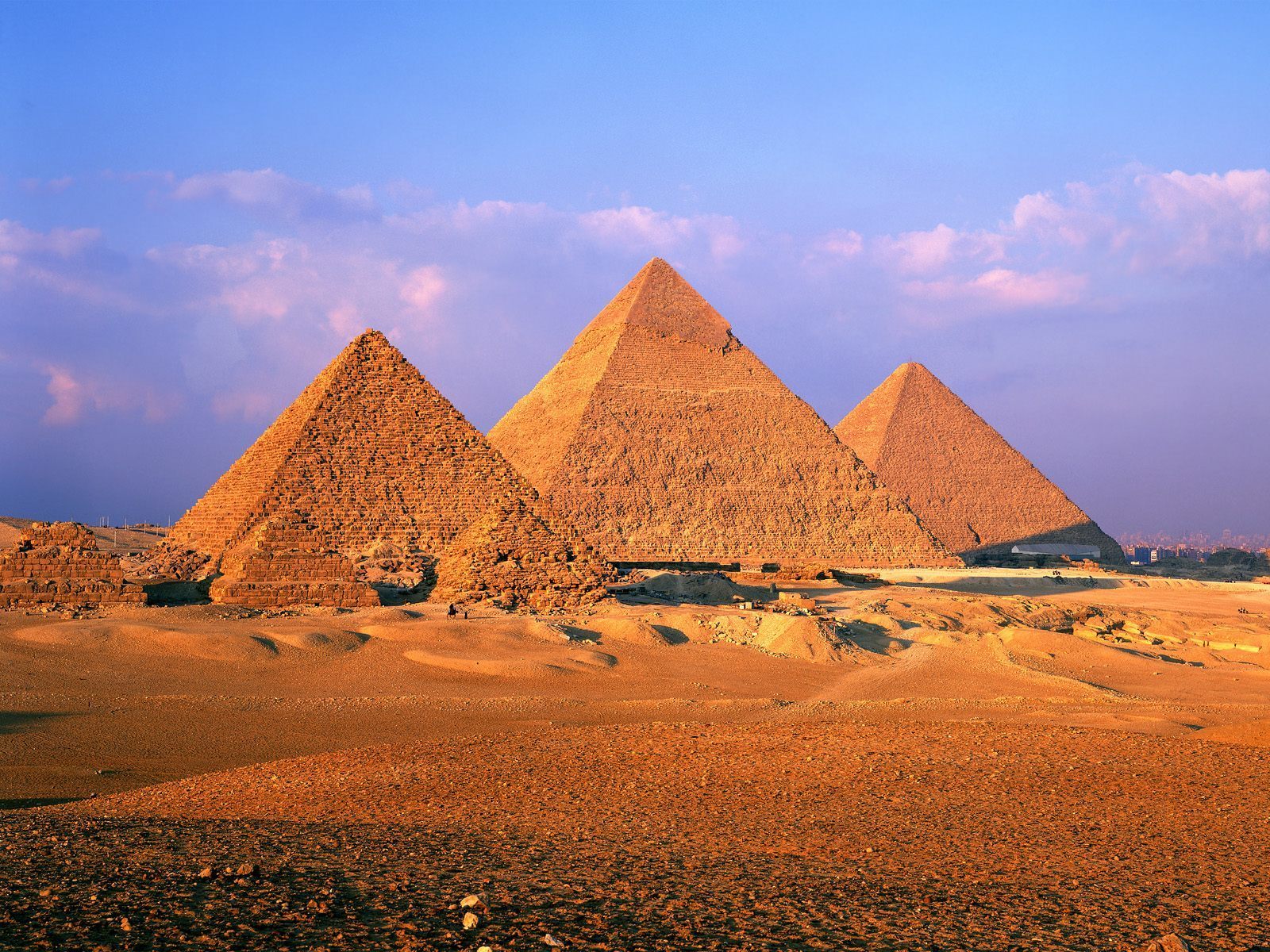 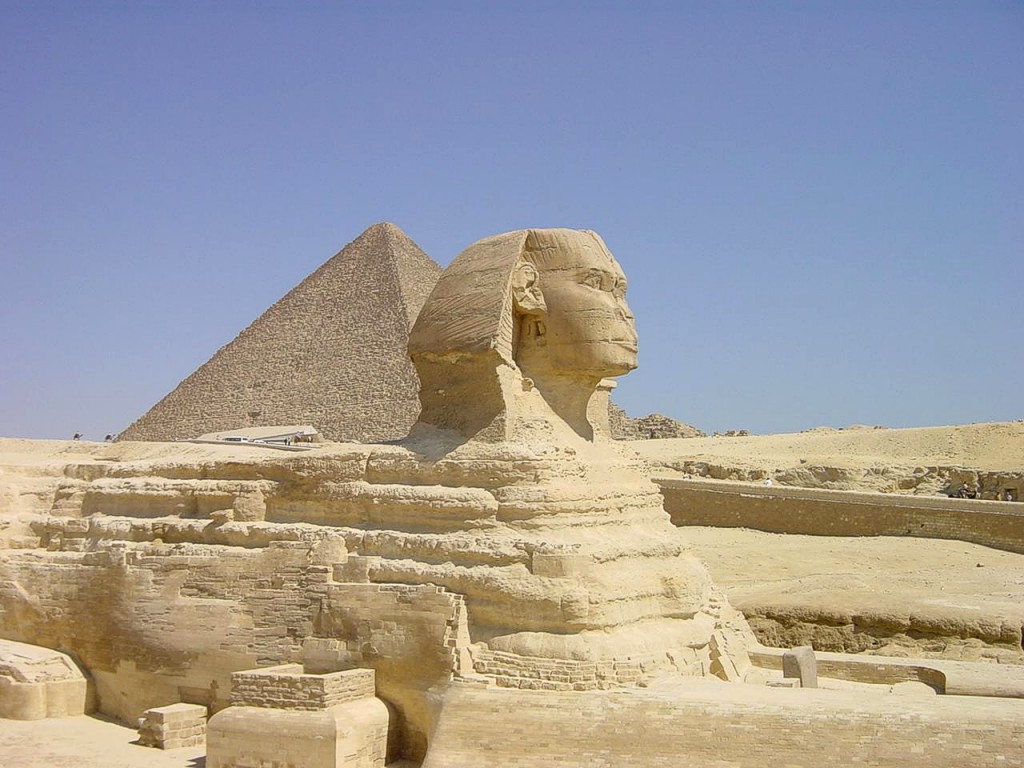 III. The Middle Kingdom
After crops failed and the cost of the pyramids, the Old Kingdom collapsed. 
New leaders emerged and fighting was a constant feature of this time. 
After an invasion by the Hyksos, the Egyptian military prowess arose and drove the invaders out.
III. The New Kingdom
The “Golden Age” of Egyptian civilization.
Empire ranged from Asia Minor to Nubia. 
Powerful Pharaohs
Ramses II 
Expanded the empire more than any other Pharaoh 
Had over 10 wives and 100 children
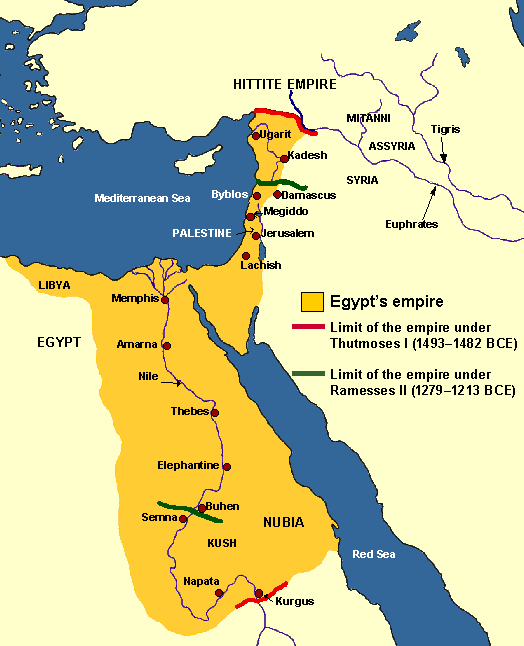 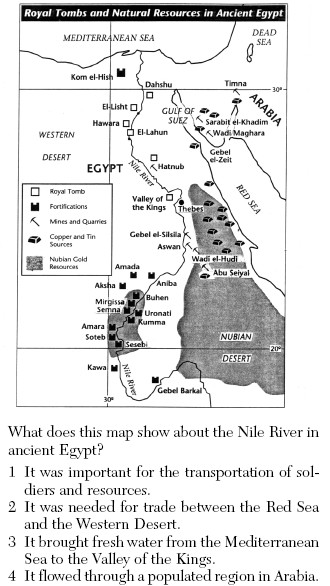 IV. Decline of Egypt
After Ramses died, the empire fell to the Persians within 150 years.
Too much land, too many enemies.
V. Kingdom of Nubia
South of Egypt
Capital city at Meroe, located along important trade routes
Constant contact with Egypt
Egyptian conquest bred cultural diffusion
Rich in iron ore
Essential Question
How did the civilizations along the Nile River develop?
Homework
Write a paragraph in which you explain why the Nile was important to the Egyptian people. Use at least 3 specific examples from today’s notes in your answer!